Предмет органической химии
Презентация по химии для 9 класса.
Учитель МБОУ ООШ г. Кирсанова: 
Е. А. Гвоздева.
Органические вещества.       Вещества
Органические
Получены из продуктов
жизнедеятельности рас-
тительных и животных
Организмов (сахар, жи-
ры, масла, красители и
др.), а также синтети-
ческие вещества (поли-
этилен, капрон и др.).
 	Известно около 27млн.
Неорганические
	Минеральные (вещества неживой природы: глина, песок, металлы и др.).


	Таких веществ около 0,5 млн.
Раздел химии, который изучает органические вещества, стали называть «органической химией»
Так как в состав каждого органического вещества входит элемент углерод, то
 Органическая химия - это химия соединений углерода ( кроме оксидов углерода, угольной кислоты и её солей).
Органические вещества имеют ряд особенностей:
их гораздо больше, чем неорганических веществ;
орг. вещества имеют более сложное строение, чем неорганические;
многие орг. вещества обладают 
   огромной молекулярной массой 
   например,белки углеводы, нуклеи-
    новые кислоты и др.)
при горении органических веществ 
   обычно образуются углекислый газ и 
   вода.
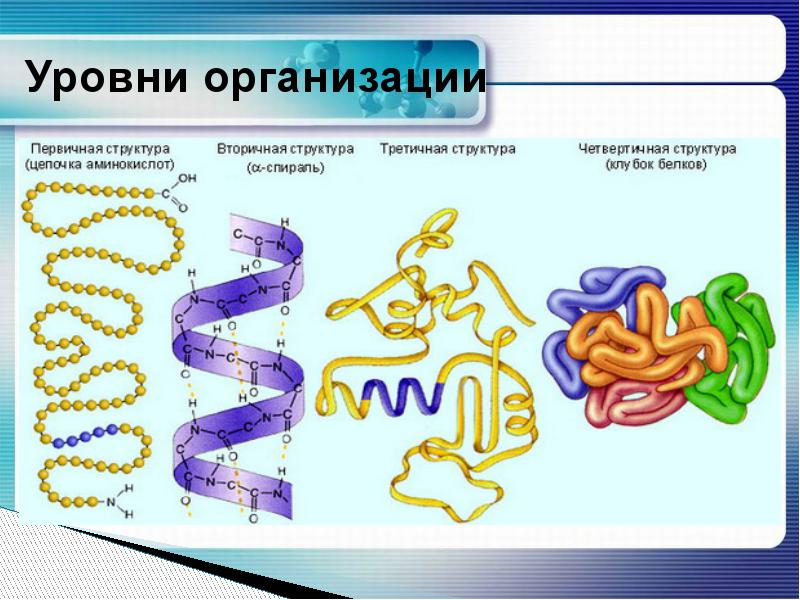 ДНК
Теория химического строения
Для органической химии основополагающей стала теория химического строения (ТХС) органических веществ А.М. Бутлерова, подобно тому, как для неорганической химии  основополагающим является периодический закон и периодическая система химических элементов Д.И.Менделеева.
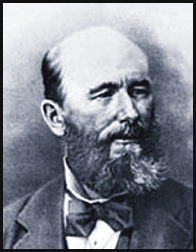 А.М. Бутлеров
Основное положение ТХС:
1. Атомы химических элементов в молекулах соединены в строгой последовательности в соответствии с их валентностями.
Порядок соединения атомов химических элементов в молекуле согласно их валентности называется химическим строением.
 		Запомни! Углерод в органических соединениях всегда четырёхвалентен.

          C (IV), H (I), O (II), N (III), S(II), Cl (I).
Например, химическое строение метана:
Н
           СН4                            Н    С    Н
                                           Н


	
		Химическое строение молекул 	отображают при помощи 	структурных формул.
Молекулярная формула
Структурная формула
Строение молекулы пропана С3 Н8 отражают формулы:
Н     Н    Н
     Н   С      С    С    Н
           Н     Н    Н
    СН3    СН2      СН3


	Как показывают формулы пропана, атомы
углерода в этом веществе соединены не только с атомами водорода, но и друг с другом.
Полная структурная формула
Сокращённая структурная формула
Основное положение ТХС:
2. Свойства вещества зависят не только от того, какие атомы и в каком количеств входят в состав его молекулы, но и от того, в коком порядке они соеденены. То есть от химического строения. (следствием является изомерия).
Изомерия – явление существования разных веществ с одинаковым качественным и количественным составом, но имеющих разное строение и свойства.
     Изомеры – вещества, имеющие одинаковую молекулярную форму, но разное строение и свойства.
Основное положение ТХС:
3. Атомы или группы атомов, образующие молекулы взаимно влияют друг на друга, от чего зависят свойства вещества и его реакционная способность.
Вывод: свойства вещества определяются химическим, пространственным и электрическим строением.
Алканы
Алканы – предельные углеводороды, в молекулах которых все атомы связаны одинарными связями.
CnH2n + 2
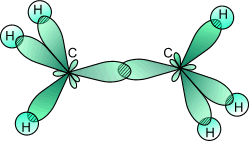 СТРОЕНИЕ МЕТАНА
Для атомов углерода в насыщенных углеводородах (алканах) характерна sp3- гибридизация. 
Атом углерода в молекуле метана расположен в центре тетраэдра, атомы водорода – в его вершинах, все валентные углы между направлениями связей равны между собой и составляют угол 109°28‘.
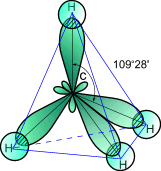 Схема электронного строения молекулы метана
Пространственное строение  алканов
Вокруг одинарной углерод – углеродной связи возможно свободное вращение, молекулы алканов могут приобретать самую разнообразную форму в пространстве.
Гомологический ряд – ряд веществ, расположеных в пордке возрастания молекулярной массы, имеющих сходно строение, свойства и отличающиеся друг от друга на одну или несколько групп СН2
Гомологи – сходное строение и свойства, отличающиеся на одну или несколько СН2
Гомологический ряд алканов
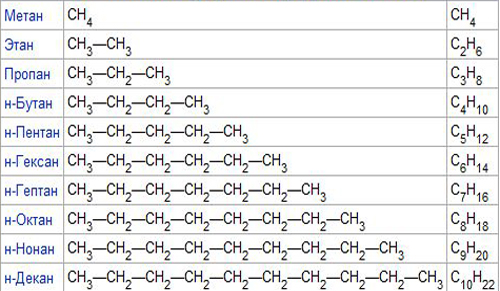 Структурная изомерия
Структурные изомеры отличаются друг от друга  порядком расположения атомов углерода в углеродной цепи
Например, алкан состава C 4H18 может существовать в виде двух структурных изомеров:
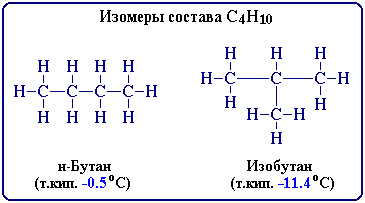 Номенклатура органических соединений – система правил, позволяющих дать однозначное название каждому индивидуальному веществу.
Это язык химии, который используется для передачи в названиях соединений информации о их строении. Соединению определенного строения соответствует одно систематическое название, и по этому названию можно представить строение соединения (его структурную формулу).
Правила  построения названий алканов по систематической международной номенклатуре ИЮПАК
4
CH3
CH3
7
C
CH3
CH
CH2
CH2
CH2
CH3
7
CH3
CH2
CH3
5
5
1. Выделить самую длинную цепь из атомов углерода в молекуле.
CH3
CH3
7
C
CH3
CH
CH2
CH2
CH2
CH3
7
CH3
CH2
CH3
2. Определить ответвления (радикалы).
При наличии нескольких цепей одинаковой длины предпочтение отдаётся более разветвлённой.
CH3
CH3
4
1
1
7
2
6
4
3
7
2
3
5
5
6
C
CH3
CH
CH2
CH2
CH2
CH3
CH3
CH2
CH3
3. Пронумеровать атомы углерода в цепи с того конца, к которому ближе ответвление.
Если ответвлений несколько и они равноудалены от конца цепи, то начинают нумерацию с того конца цепи, где ответвлений больше.
2,3,3,6
2,5,5,6
CH3
CH3
2
1
4
7
3
5
6
C
CH3
CH
CH2
CH2
CH2
CH3
CH3
CH2
CH3
4.  Сначала указывают номер атома углерода, у которого есть ответвление, затем название ответвления (как название радикала).
2,3,6
3
три
метил
этил
Если одинаковых ответвлений несколько, то к названию добавляется приставка ди-(2), три- (3), тетра- (4) и т.д. Для каждого ответвления указывается номер атома углерода.
CH3
CH3
2
1
4
7
3
5
6
C
CH3
CH
CH2
CH2
CH2
CH3
CH3
CH2
CH3
5. В последнюю очередь называют пронумерованную цепь (как углеводород нормального строения).
3
2,3,6
метил
три
этил
гептан
ДОМАШНЕЕ ЗАДАНИЕ:
§31, 32 до стр. 158; № 4 стр.160, табл. 9 стр. 157.